Муниципальное автономное общеобразовательное учреждение «Средняя общеобразовательная школа № 59 г. Челябинска»
Особенности проектной деятельности по информатике
Баркин Сергей Андреевич,
Учитель информатики
Челябинск, 2019
Прикладные программы
-   Microsoft PowerPoint — с помощью этой программы, ученики могут подготовить выступление с использованием слайдов. 
-   Microsoft Excel — с помощью этой программы, ученики могут обработать большое количество информации представленной в табличном виде, произвести необходимые расчёты, построить диаграммы и графики. 
-   Microsoft Word, Publisher — с помощью этой программы ученики могут подготовить доклад, статью, реферат, журнал, публикацию.
 -  Paint, Photoshop, CorelDRAW — с помощью этих программ ученики могут отредактировать графические материалы.
 -  Киностудия Windows, Sony Vegas PRO— с помощью этой программы ученики могут создать видеофильм или отредактировать уже полученный видеоматериал.
Типология проектов по ФГОС
Исследовательский проект
Информационно - познавательный проект
Социальный проект
Творческий проект
Мобильная зависимость подростков
Цель: Определить уровень мобильной зависимости в своем классе. 

Задачи: 
Узнать, что такое мобильная зависимость. 
Определить признаки мобильной зависимости. 
Разработать анкету для определения зависимости. 
По итогам анкетирования составить отчет и предложить пути преодоления мобильной зависимости. 
Изучит возможности программ Microsoft Word и Microsoft Excel 

Проектный продукт: Брошюра.
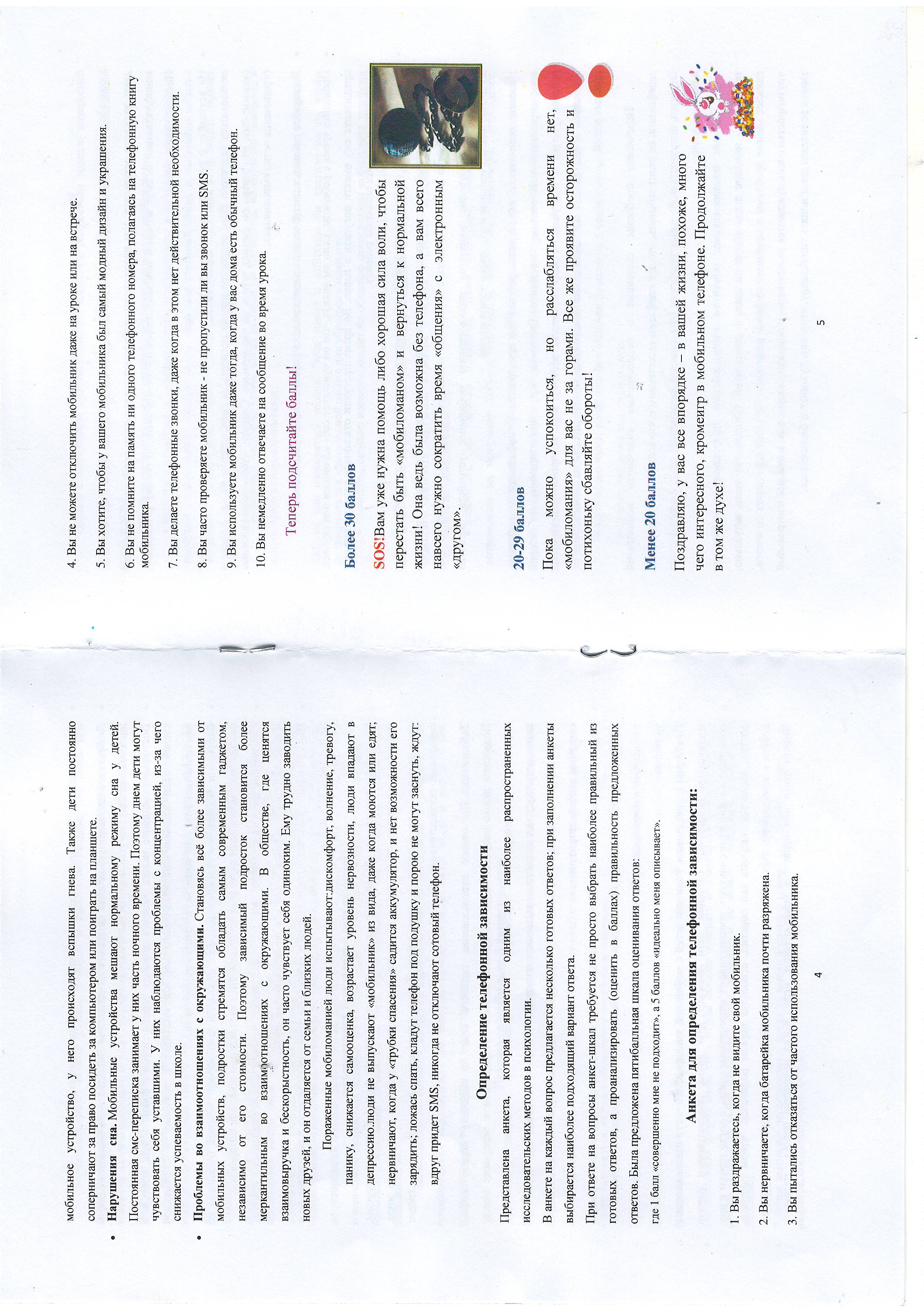 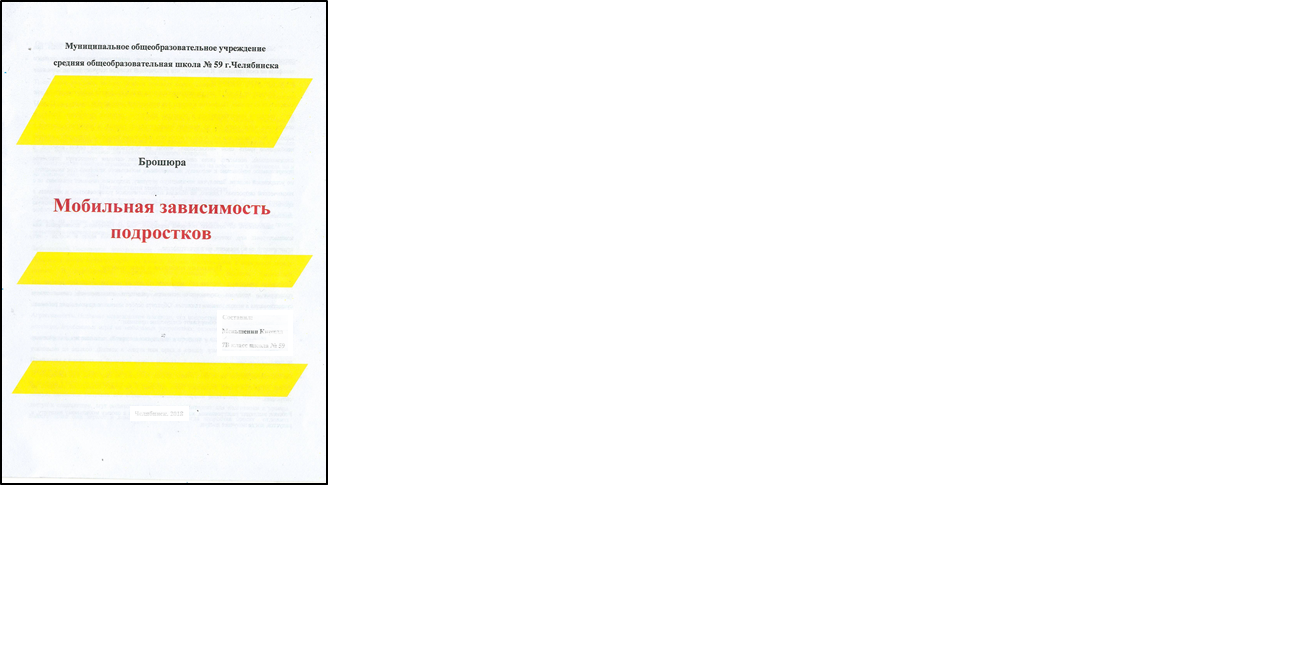 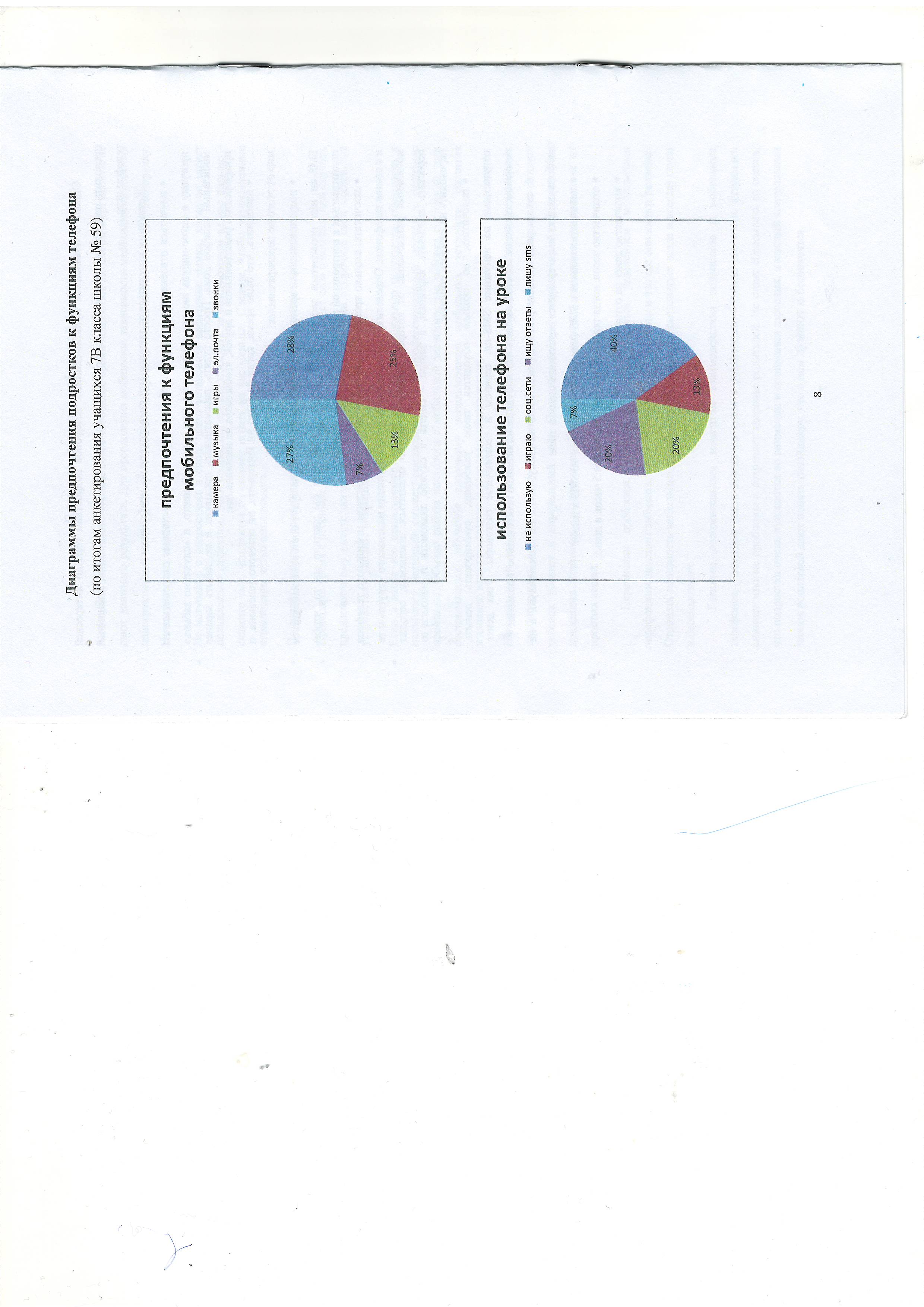 Информационная безопасность.
Цель: Информирование подростков об информационных угрозах и правилах безопасного поведения в интернете. 

Задачи: 
Выявить информационные угрозы и определить способы защиты. 
Разработать рекомендации по защите информации для пользователей сети. 
Изучить возможности программы Publisher, создать профилактический буклет. 

Проектный продукт: Буклет.
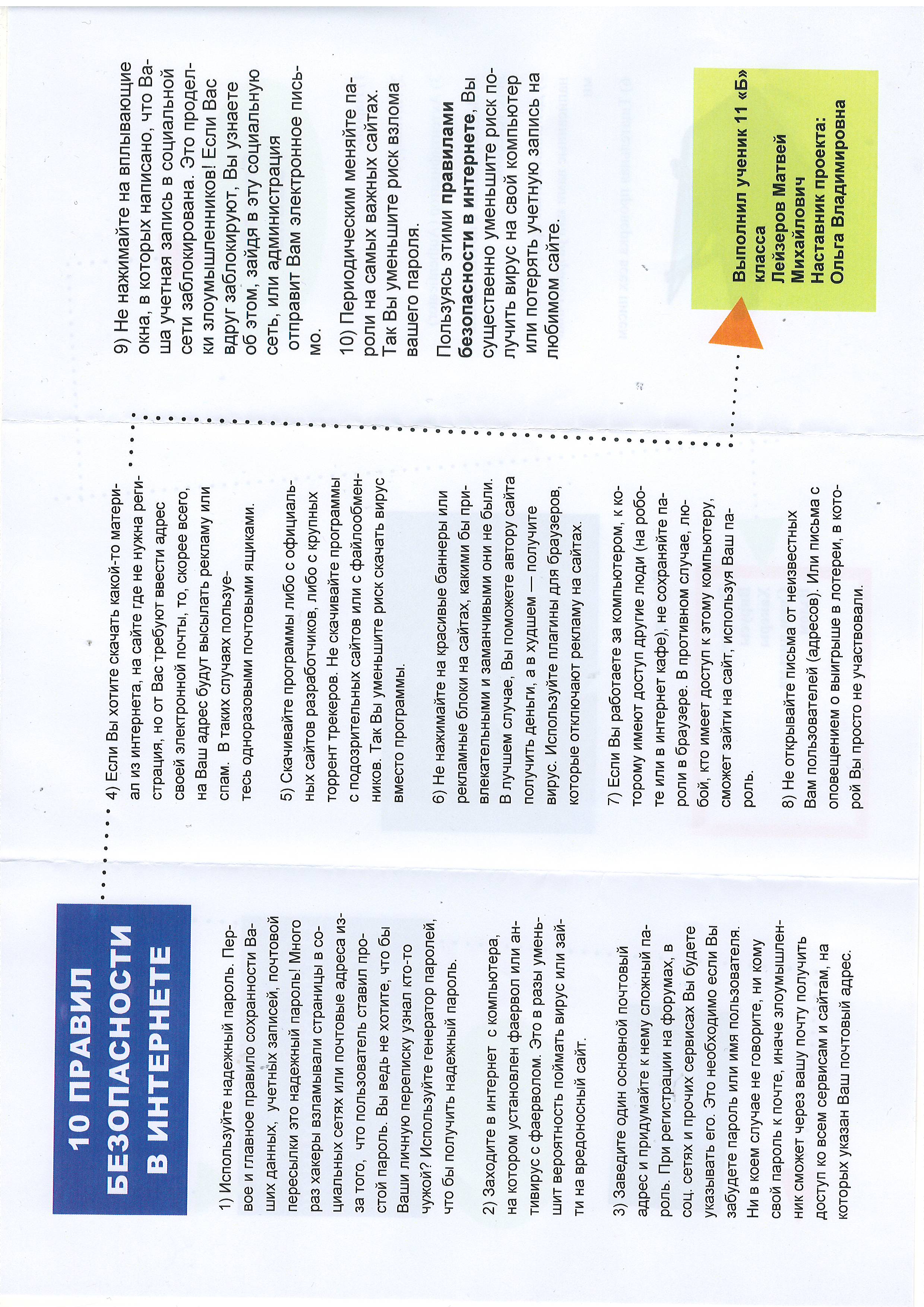 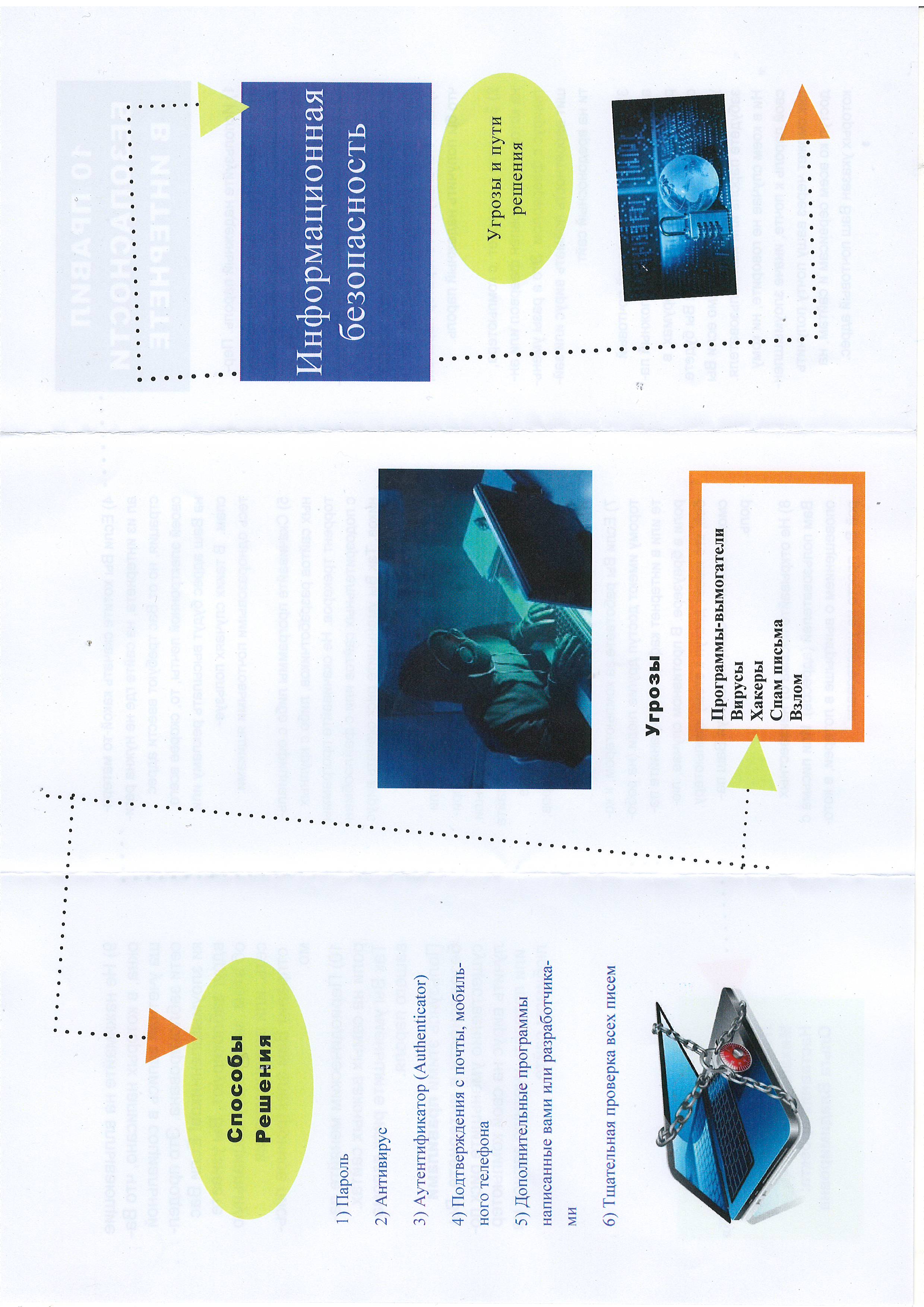 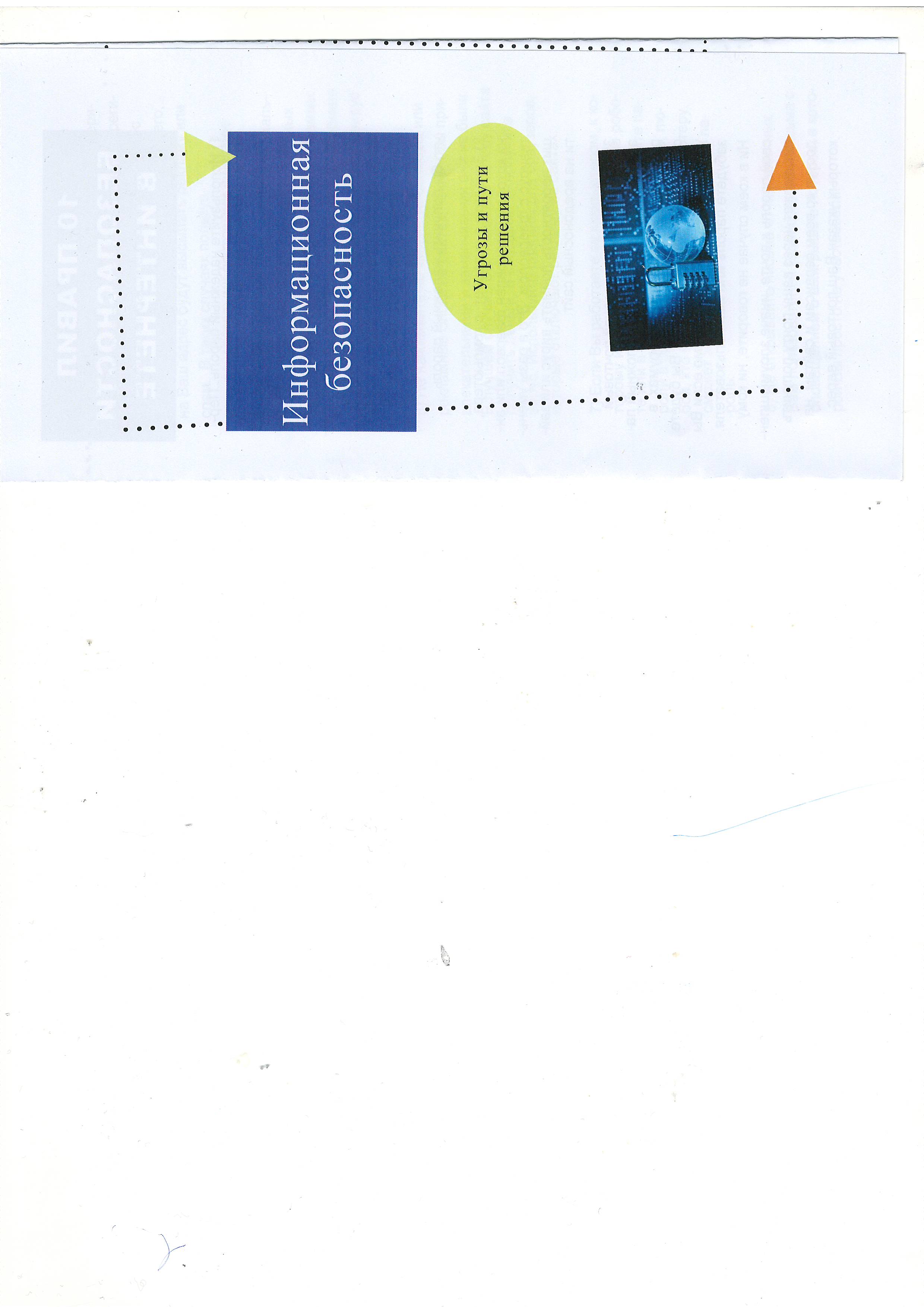 Инженерный проект – это проект который подразумевает создание нового или оптимизацию уже существующего объекта, процесса.
Шифрование и дешифрование.
Цель: разработать программу «Шифровальщик» 

Задачи: 
Познакомиться с основными понятиями темы.
 Выяснить цели и основные методы шифрования. 
Узнать область применения криптографии в настоящее время. 
Разработать алгоритм шифрования. 
Изучить возможности программы PASCAL ABC. 
Создать программу «Шифровальщик». 

Проектный продукт: Программа.
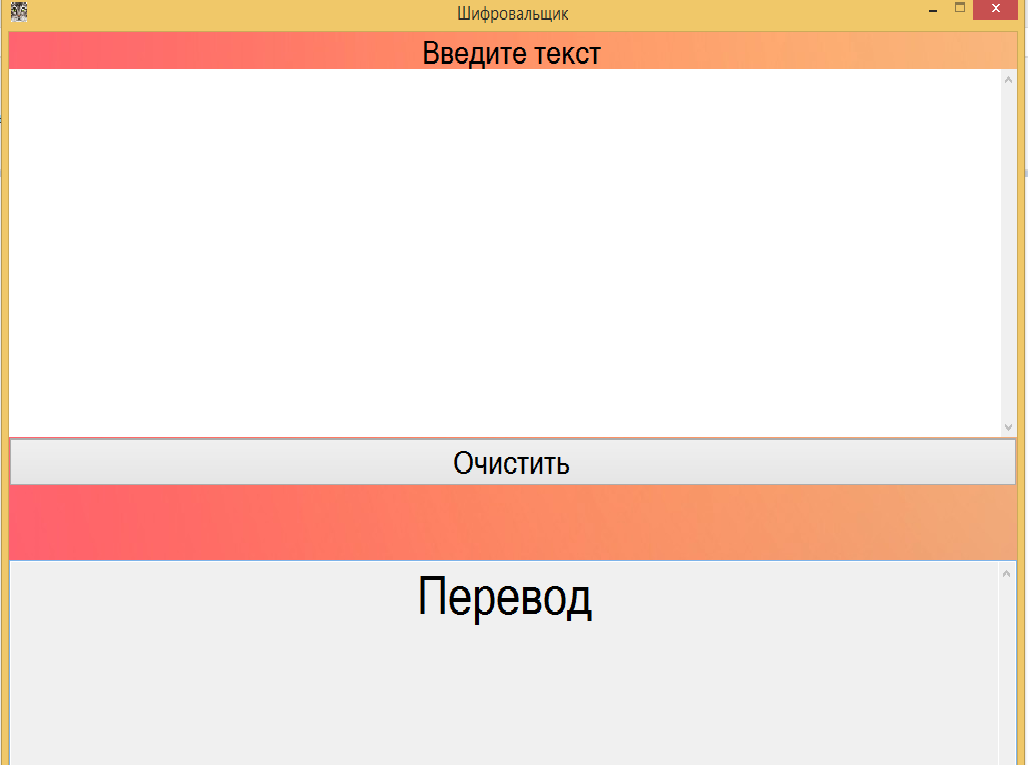 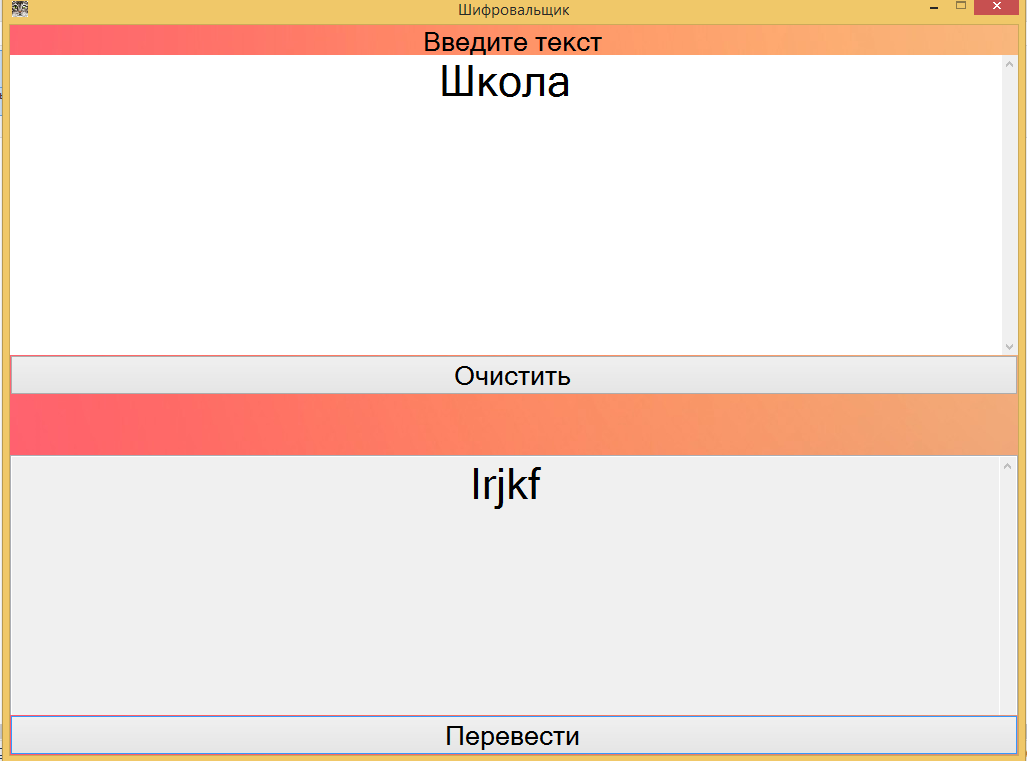 Роль информатики в создании проекта
Поиск информации
Оформление проектной документации
ИНФОРМАТИКА
Создание проектного продукта
Подготовка презентации для защиты проекта
Замечательные кривые: розы и спирали.
Цель: Исследовать применение роз и различных спиралей в жизни человека. 

Задачи: 
Выяснить, что такое розы и спирали, и какие их виды существуют. 
Изучить возможности  Microsoft Excel для построения изображений роз и спиралей.
 Построить свои розы в электронных таблицах. 

Проектный продукт: Интерактивная модель розы.
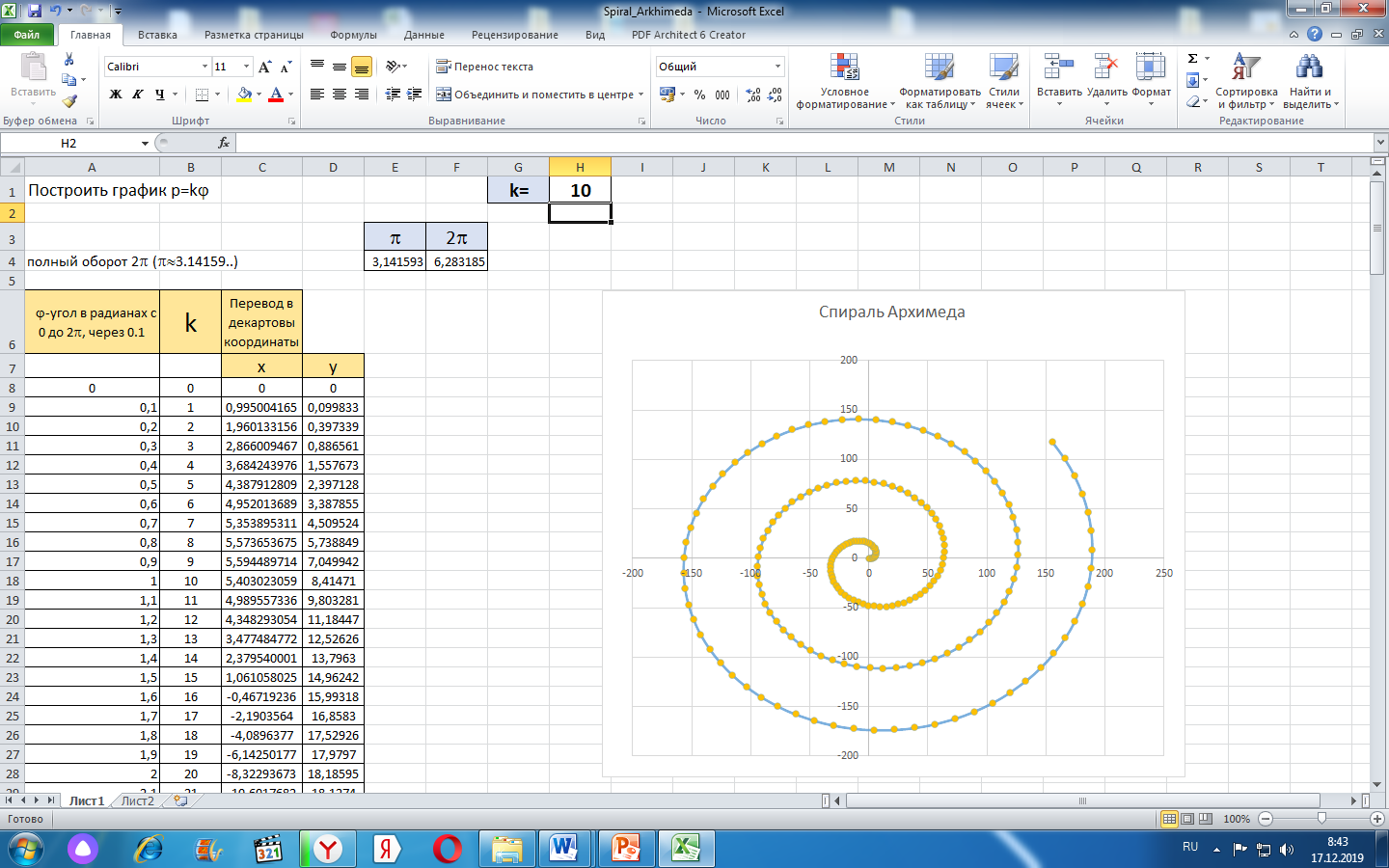 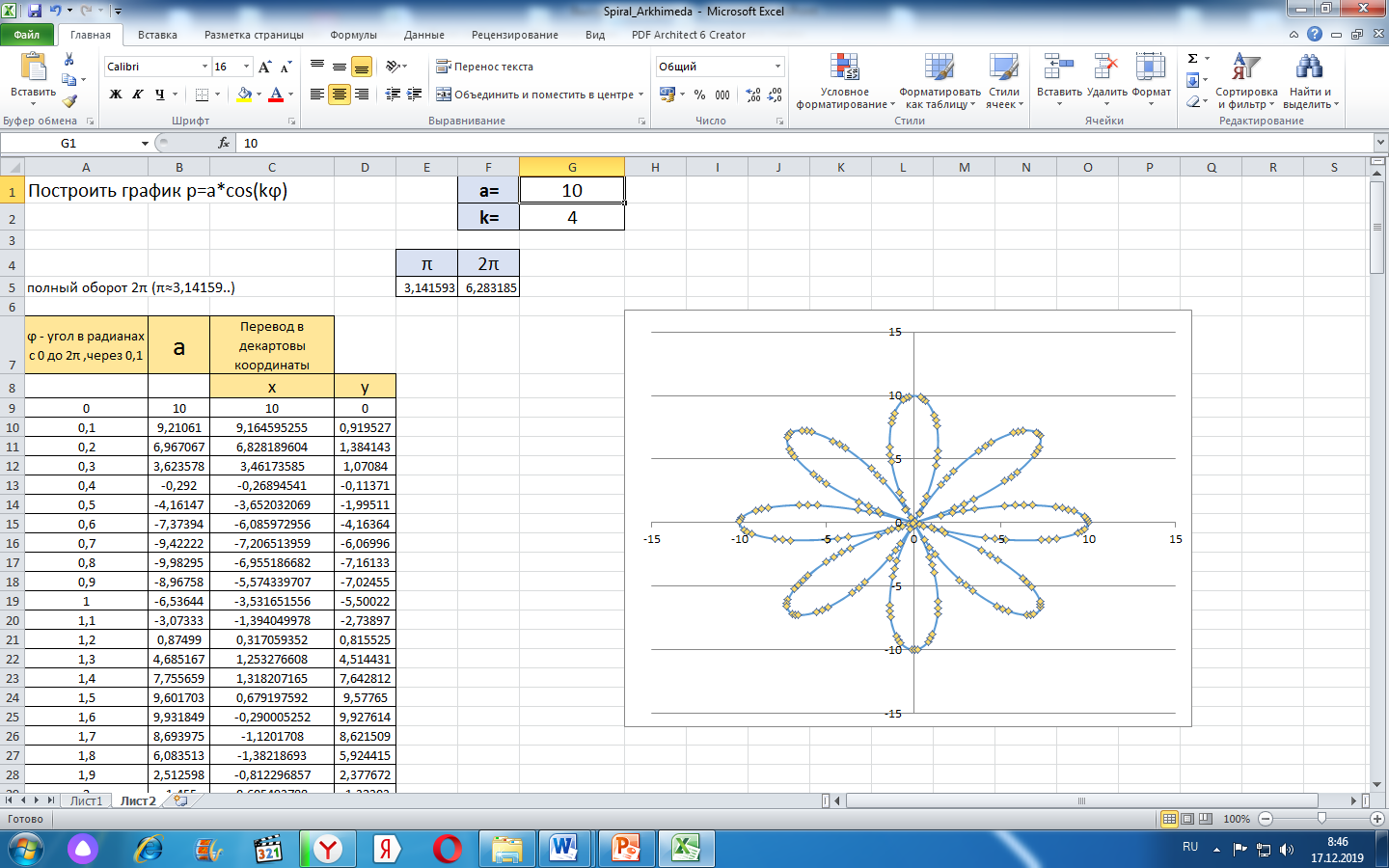 Волшебство в науке.
Цель: Изучить физические явления. 

Задачи: 
Изучить дополнительную литературу по физике. 
Определить, какие физические явления можно изучить в домашних условиях.
Провести опыты, фиксируя ход работы на видео. 
Изучить возможности программы Киностудия Windows Live. 
Создать видеофильм с целью популяризации науки. 

Проектный продукт: Видеофильм.
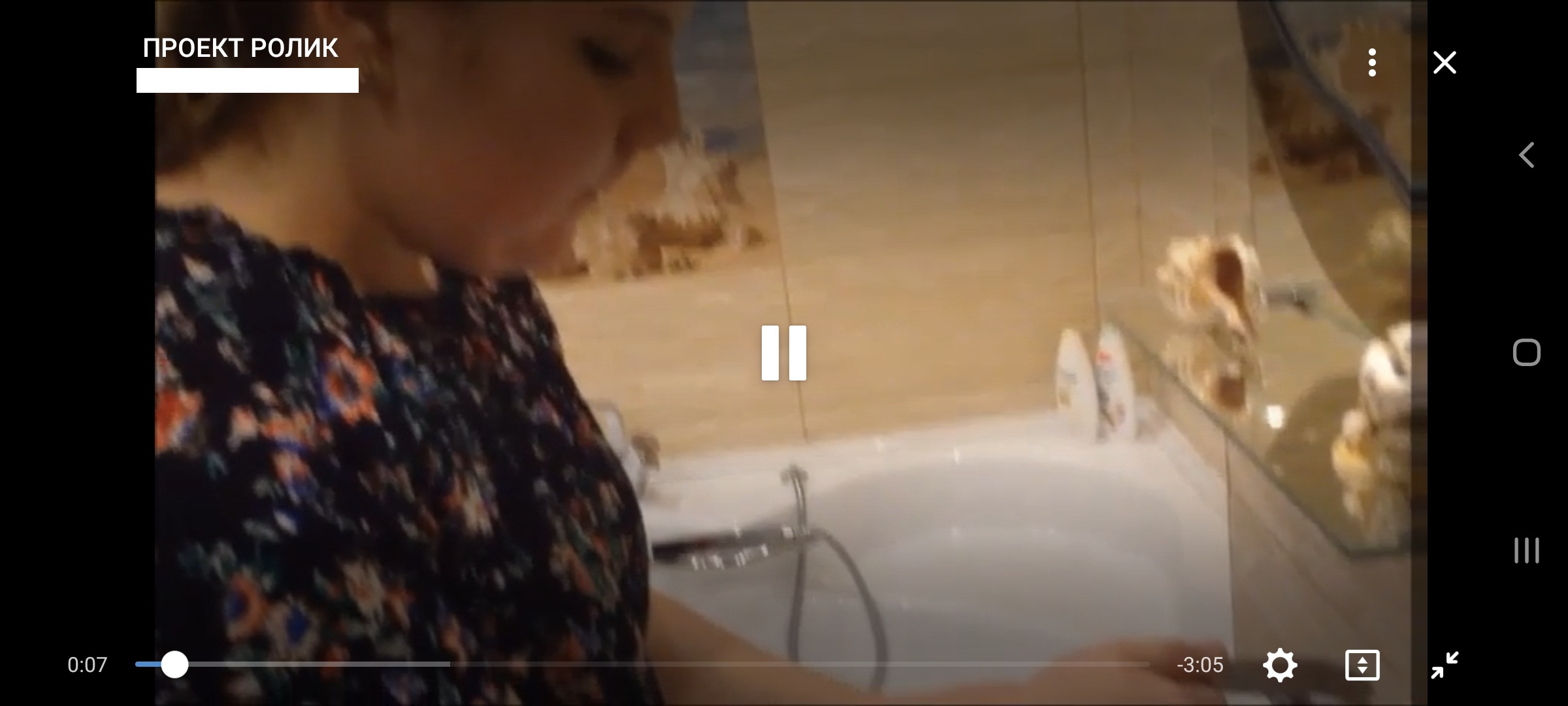 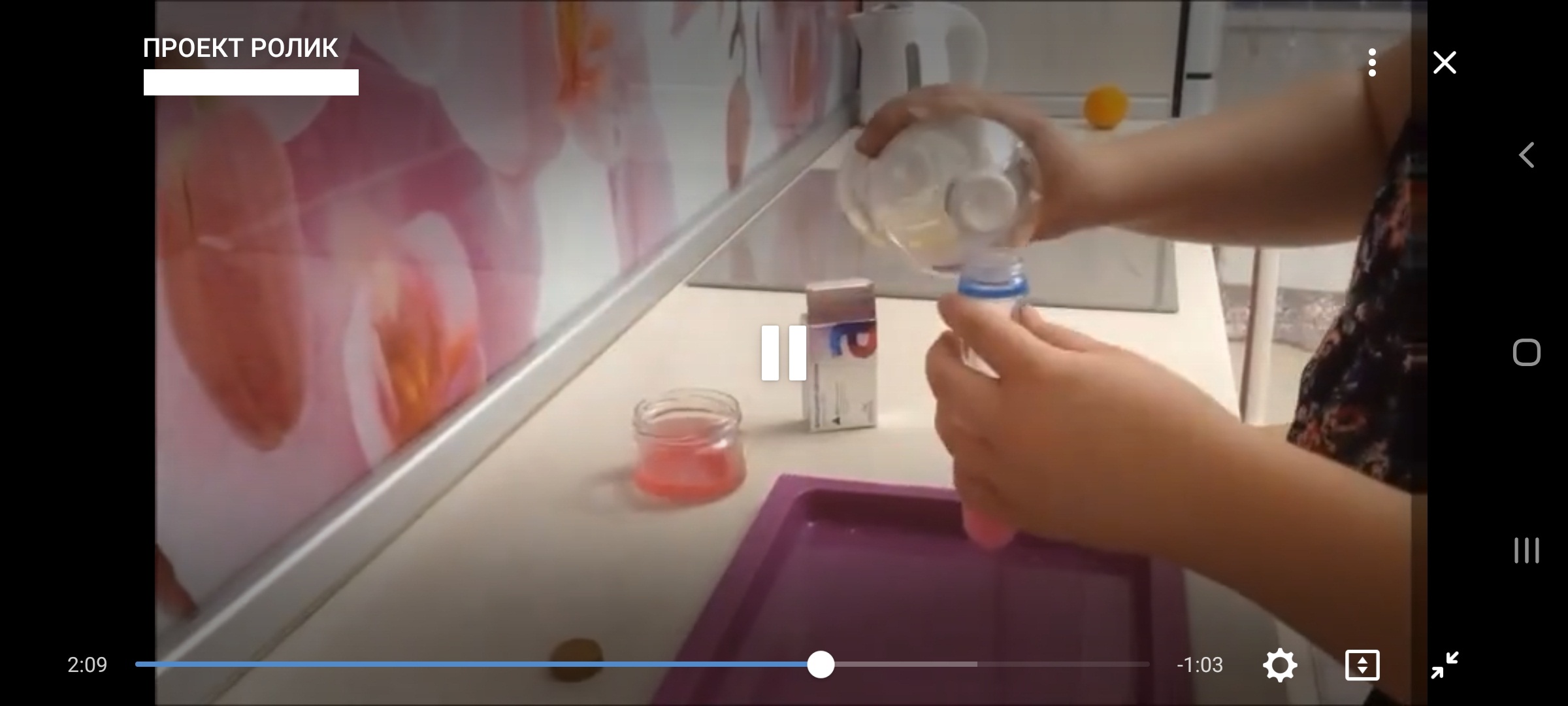 Спасибо за внимание